Wegenwerken Joseph Kumpsstraat
J. Kumpsstraat
Situering werken in uitvoering en geplande werken
Bocht:
Sanering nutsleidingen: drinkwater (deels uitgevoerd) en openbare verlichting (uitgevoerd)
Heraanleg bocht: fundering en asfaltlagen, fietssugestiestroken (uitgevoerd)
Voetpaden (deels uitgevoerd), afwerking augustus
Bocht –> Waversesteenweg / Hoeilaartsesteenweg
Sanering nutsleidingen: drinkwater (deels uitgevoerd), openbare verlichting (uitgevoerd) en deels Proximus (uitgevoerd)
Voetpaden (gepland augustus – september))
Nieuwe toplaag asfalt met fietssugestiestroken (gepland voor eind oktober)
Bocht –> Paardenwater (onderwerp van vanavond)
Sanering nutsleidingen: drinkwater (deels uitgevoerd) en openbare verlichting (uitgevoerd) tot Steenbakkersweg
Voetpad
Fietspad
Aansluiting fietssnelweg
Nieuwe toplaag asfalt met fietssugestiestroken
Bocht tot Paardenwater - Fase 1
Bocht tot Paardenwater - Fase 1
Bocht tot Paardenwater – Fase 1
Werken
Aanleg voetpad oneven huisnrs. tussen huisnrs. 45 en 75 (Blijde Inkomstlaan)
Aanleg voetpad oneven huisnrs. tussen huisnrs. 77 en 79
 












Planning: uitgevoerd
Opbraak, aanleg doorlatende fundering, aanleg boordstenen en goten, aanleg doorlatende klinkers, aanwerken opritten
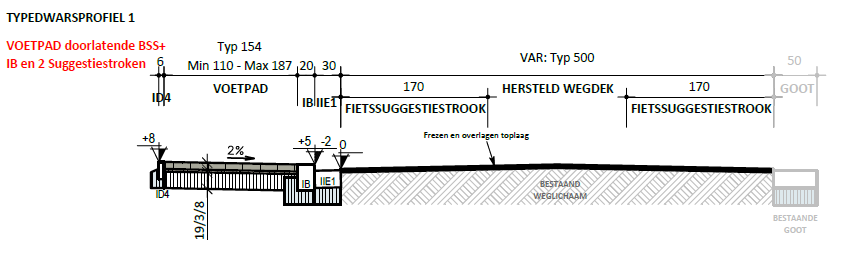 Bocht tot Paardenwater – Fase 1
Hinder
Opritten tijdelijk niet bereikbaar tijdens de werkuren.
Opritten tijdelijk niet bruikbaar (enkele dagen) na aanleg boordstenen: uithardingstijd fundering.
Omleidingen:
Werfzone: moeilijke toegang voor bewoners tijdens de werkuren
Kumpsstraat vanaf de Waversesteenweg en de Fr. Verbeekstraat: uitgezonderd plaatselijk verkeer, handelaars bereikbaar
Doorgaand verkeer fietsers via de Noordlaan, de Blijde Inkomstlaan, de Groenlaan en de Tentrappenstraat (30 km/h)
Doorgaand autoverkeer van en naar de Waversesteenweg / Hoeilaartsesteenweg via de Tenboslaan, de Molenstraat, de V. Marchandstraat en de Fr. Verbeekstraat
Bocht tot Paardenwater - Fase 2
Bocht tot Paardenwater - Fase 2
Bocht tot Paardenwater - Fase 2 vervolg
Bocht tot Paardenwater – Fase 2
Werken
Aanleg fietspad tussen HTC Isca en de Noordlaan
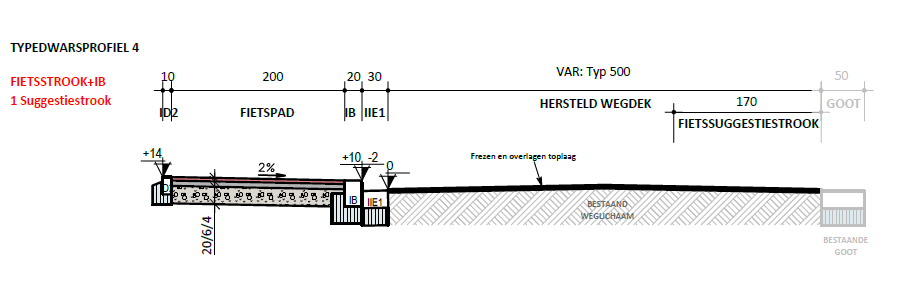 Bocht tot Paardenwater – Fase 2
Werken (vervolg)
Aanleg fietspad tussen HTC Isca en de Noordlaan (vervolg)
 










Planning (weersomstandigheden!)
Opbraak, aanleg fundering, aanleg boordstenen, aanleg doorlatende klinkers – 05/08 – 28/08
Asfaltering fietspad – 29/08 – 30/08
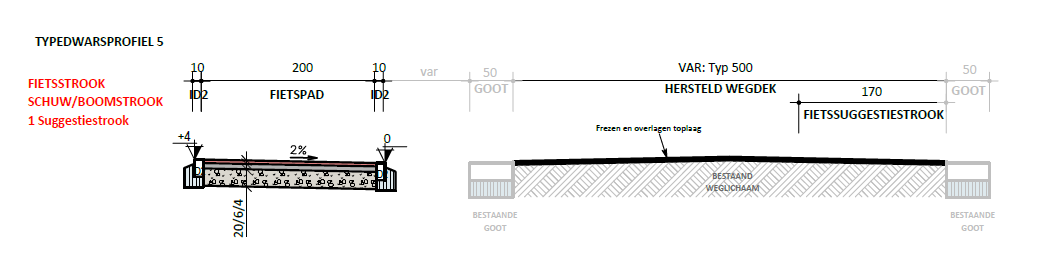 Bocht tot Paardenwater – Fase 2
Beperkte hinder
Opritten tijdelijk niet bereikbaar tijdens de werkuren.
Opritten tijdelijk niet bruikbaar (enkele dagen) na aanleg boordstenen: uithardingstijd fundering.
Omleidingen:
Werfzone: moeilijke toegang voor bewoners tijdens de werkuren.
De Kumpsstraat vanaf de Waversesteenweg en de Fr. Verbeekstraat: uitgezonderd plaatselijk verkeer, handelaars bereikbaar
Doorgaand verkeer fietsers via de Blijde Inkomstlaan en de Noordlaan (30 km/u).
Doorgaand autoverkeer van en naar de Waversesteenweg / Hoeilaartsesteenweg via de Tenboslaan, de Molenstraat, de V. Marchandstraat en de Fr. Verbeekstraat.
Bocht tot Paardenwater – Fase 3
Bocht tot Paardenwater – Fase 3
Werken
Aanleg dubbelrichting fietspad tussen de Noordlaan en de Molenstraat
 










Planning (weersomstandigheden!) – 02/09 – 09/09
Opbraak, aanleg fundering,  aanleg boordstenen, asfaltering fietspad
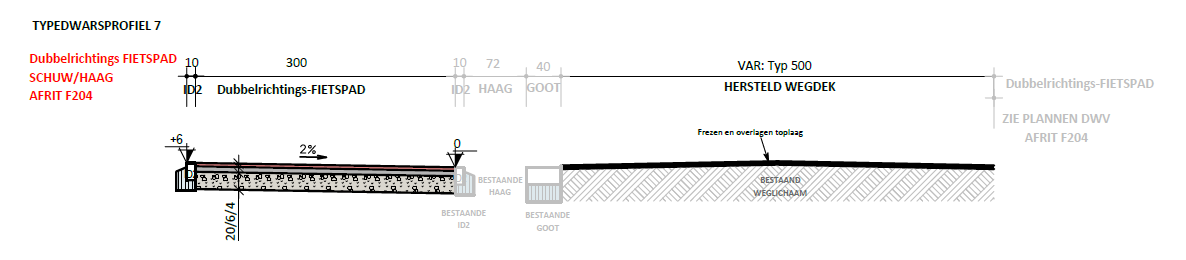 Bocht tot Paardenwater – Fase 3
Hinder
Eén rijvak beschikbaar voor het plaatselijk verkeer, verkeerslichten geregeld
Omleidingen:
Kumpsstraat vanaf de Waversesteenweg en de Fr. Verbeekstraat: uitgezonderd plaatselijk verkeer, handelaars bereikbaar
Doorgaand verkeer fietsers via de Kumpsstraat
Doorgaand autoverkeer van en naar de Waversesteenweg / Hoeilaartsesteenweg via de Tenboslaan, de Molenstraat, de V. Marchandstraat en de Fr. Verbeekstraat
Bocht tot Paardenwater – Fase 4
Werken
Nieuwe toplaag asfalt, fietssugestiestroken, vaste signalisatie
 










Planning (weersomstandigheden!) – 10/09 – 17/09
Affrezen rijbaan, asfaltering, fietssugestiestroken
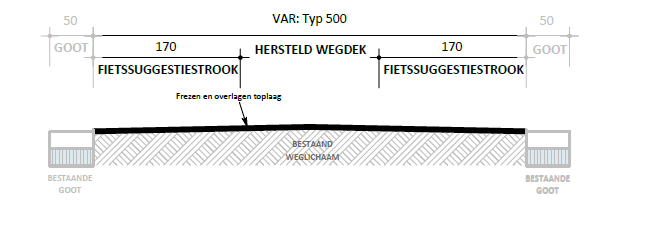 Bocht tot Paardenwater – Fase 4
Hinder
Tijdens het affrezen zijn  de woningen tijdelijk niet bereikbaar tijdens de werkuren (bij voorkeur auto’s buiten de werfzone plaatsen)
Tijdens de asfalteringswerken zijn de woningen een volledige dag niet bereikbaar (auto’s buiten de werfzone plaatsen)
Omleidingen:
Kumpsstraat vanaf de Waversesteenweg en de Fr. Verbeekstraat: uitgezonderd plaatselijk verkeer, handelaars bereikbaar
Doorgaand verkeer fietsers via het nieuw aangelegd  fietspad (fase 3) , de Noordlaan, de Blijde Inkomstlaan, de Groenlaan en de Tentrappenstraat,
Doorgaand autoverkeer van en naar de Waversesteenweg / Hoeilaartsesteenweg via de Tenboslaan, de Molenstraat, de V. Marchandstraat en de Fr. Verbeekstraat